PDO Safety Advice
Use this Alert: Discuss in Tool Box Talks and HSE Meetings  Distribute to contractors  Post on HSE Notice Boards  Include in site HSE Induction
Date: 1 Jan 2014 
Injury: Hand Fracture

What happened?

The Floor Man was supporting a lifting sub (78kg) while it was being lifted from its basket by the off driller side air winch. In doing so the lifting sub slipped from his hand and moved towards mast leg. He tried to stop it and his left hand got trapped between lifting sub and mast leg resulting in injury.


Your learning from this incident…

Don’t try to stop any suspension load.  
Apply the empowerment to stop when the job is unsafe.
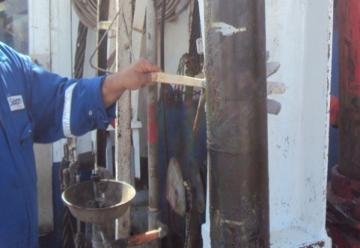 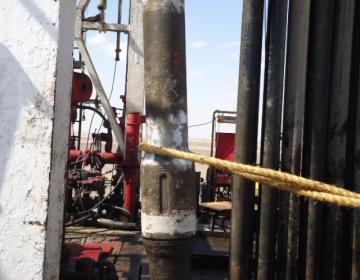 Always  assess and use “HANDS OFF APPROACH”  where necessary
1
Contact:  MSE54       for further information or visit the HSE Website                                 Learning No 01                                                              01/01/2014
Management learning's
Use this Alert: Discuss in Tool Box Talks and HSE Meetings  Distribute to contractors  Post on HSE Notice Boards  Include in site HSE Induction
Date: 1 Jan 2014
Injury: Hand Fracture

As a learning from this incident and ensure continual improvement all contract
managers are to review their HSE HEMP against the questions asked below        

Confirm the following:

Do you have an effective Hands off training program in place?
Do you use the “Hands Off” Questionnaire to prepare for tasks and Toolbox talks
Is the empowerment to stop process used effectively? 
Do you have a system to ensure actions from lateral Learnings are implemented.
Is the alert/learning advice understood by the crew members?
2
Contact:  MSE54       for further information or visit the HSE Website                                 Learning No 01                                                              01/01/2014